20 March Storm, 24-hr Precip at 1:40AM
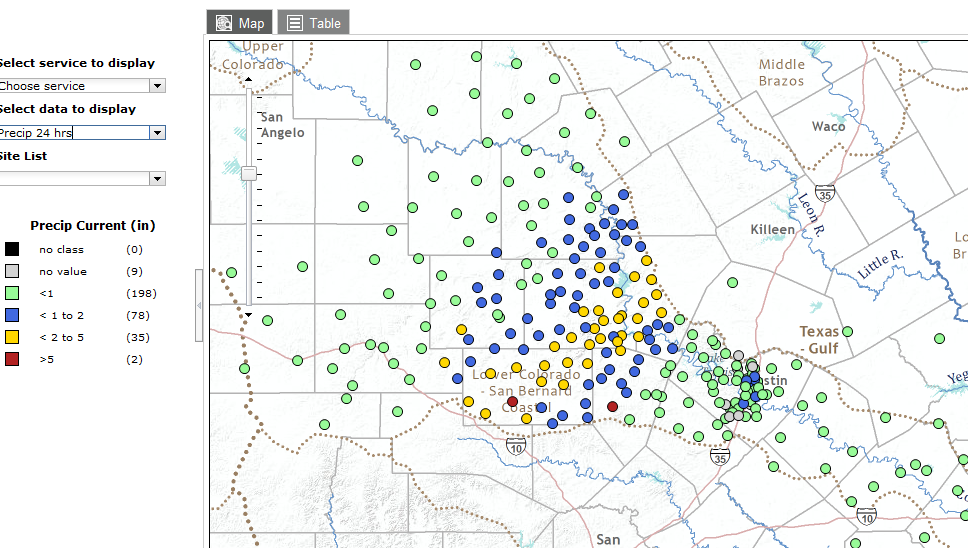 20 March Storm, 24-hour Precip at 5:30AM
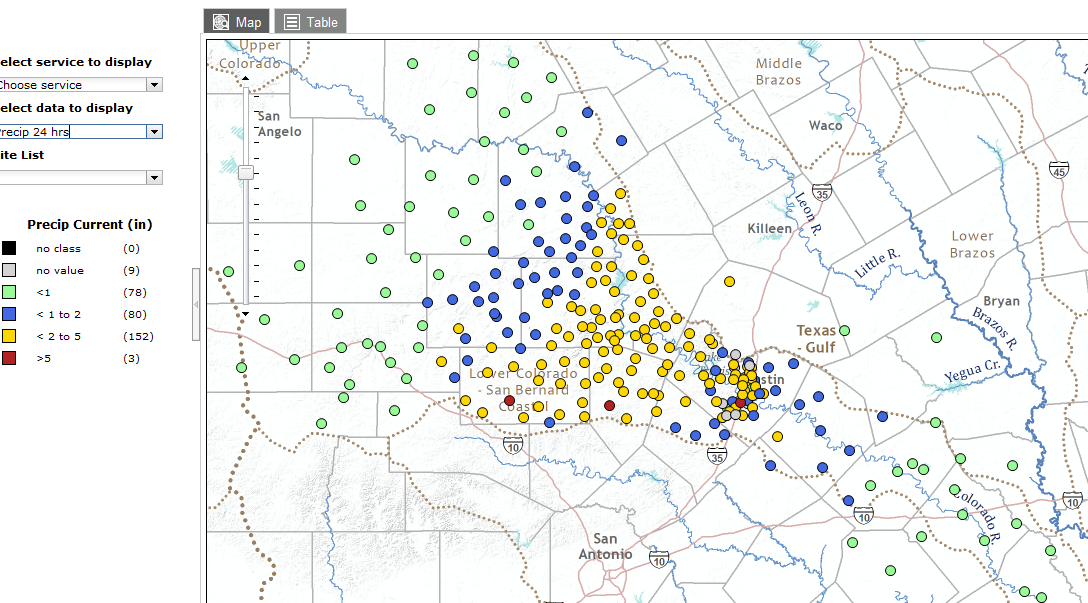 1-hour Precip at 5:30AM
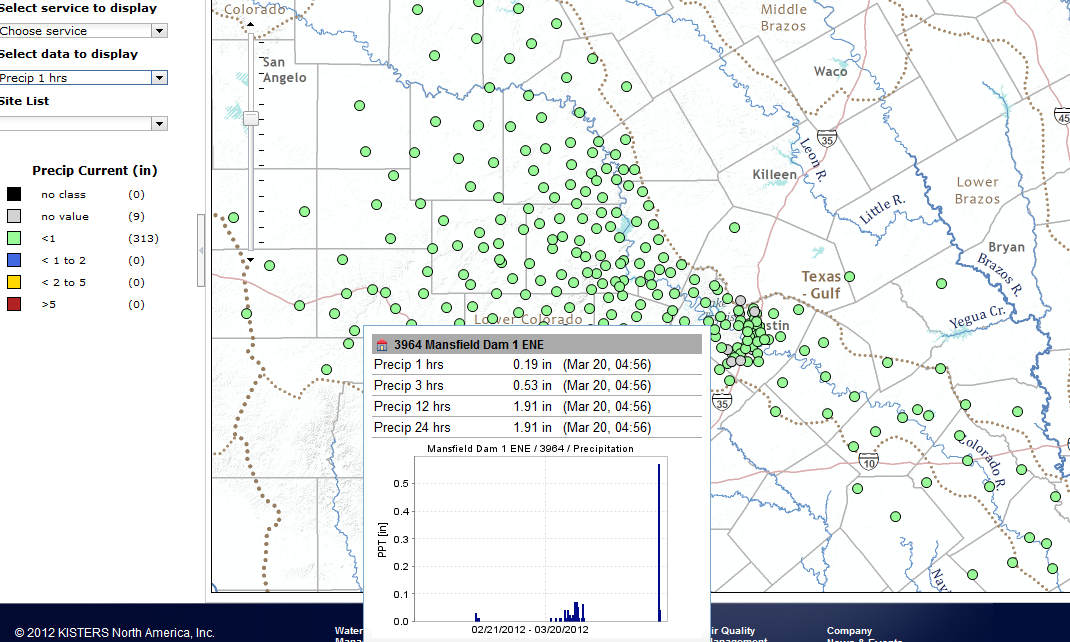 3-hr Precip, 5:30AM
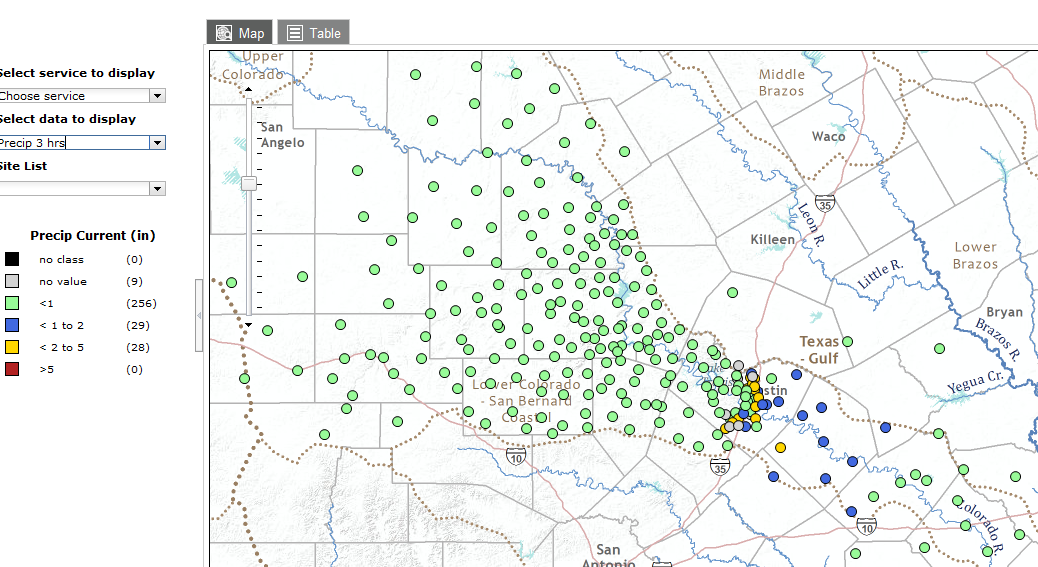 20 March Storm, Flow at 5:30AM
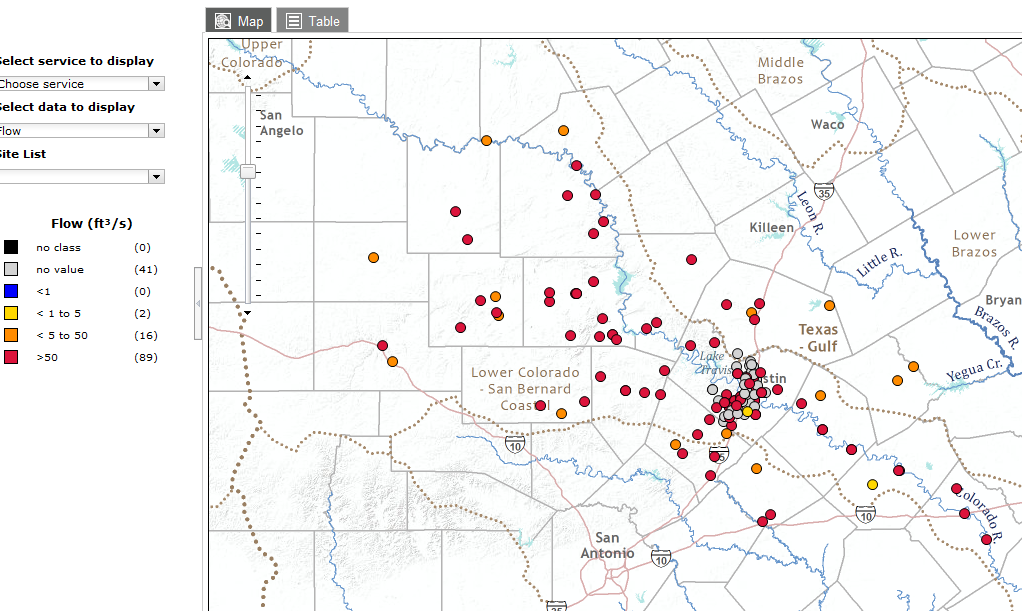 3-hour stage change, 5:30AM
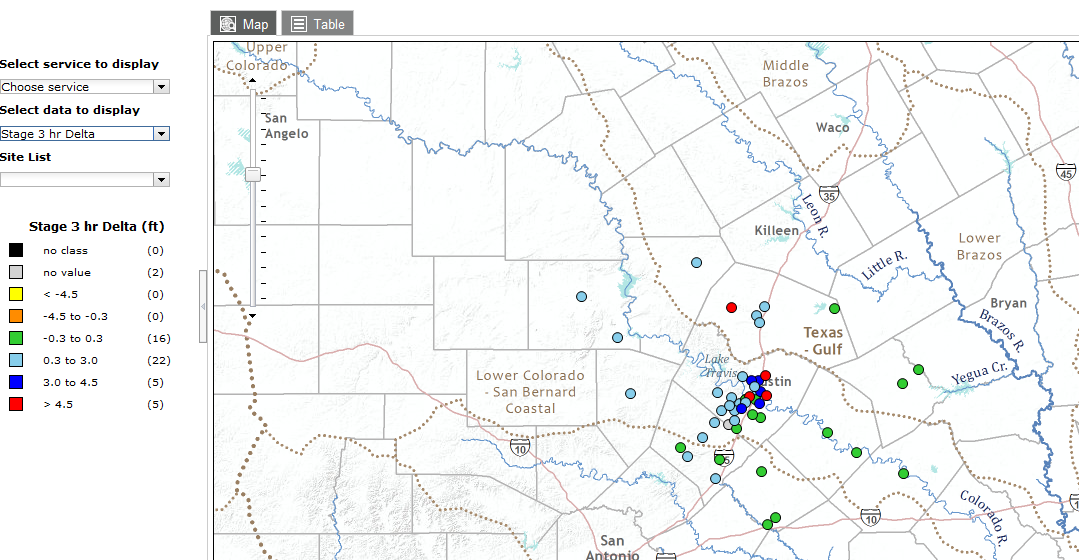